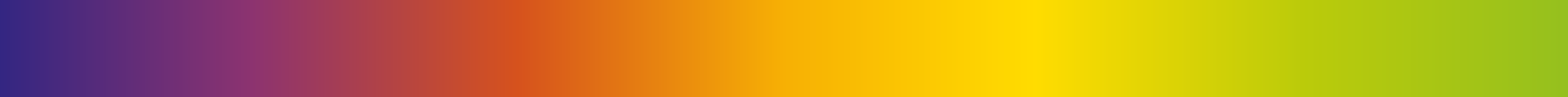 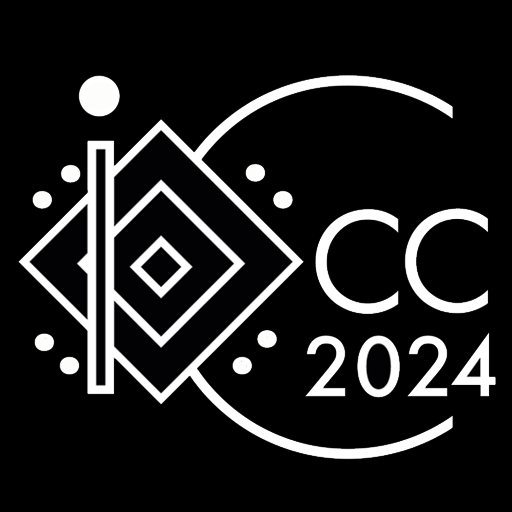 iCampus Cottbus Conference 2024Transferkonferenz für Innovationen in Wissenschaft und Industrie
ZWEIZEILIGE ÜBERSCHRIFT
FORSCHUNGSTHEMA
ÜBERSCHRIFT
Lorem ipsum dolor sit amet, consetetur sadipscing elitr,  sed diam nonumy eirmod tempor invidunt ut labore et dolore magna aliquyam erat, sed diam voluptua. At vero eos et accusam et justo duo dolores et ea rebum. Stet clita kasd gubergren, no sea takimata sanctus est Lorem ipsum dolor sit amet.
  
•   Aspekt 1
•   Aspekt 2
•   Aspekt 3
ÜBERSCHRIFT
Lorem ipsum dolor sit amet, consetetur sadipscing elitr,  sed diam nonumy eirmod tempor invidunt ut labore et dolore magna aliquyam erat, sed diam voluptua. At vero eos et accusam et justo duo dolores et ea rebum. Stet clita kasd gubergren, no sea takimata sanctus est Lorem ipsum dolor sit amet.
  
•   Aspekt 1
•   Aspekt 2
•   Aspekt 3
Bildunterschrift
Bildunterschrift
ÜBERSCHRIFT
Lorem ipsum dolor sit amet, consetetur sadipscing elitr,  sed diam nonumy eirmod tempor invidunt ut labore et dolore magna aliquyam erat, sed diam voluptua. At vero eos et accusam et justo duo dolores et ea rebum. Stet clita kasd gubergren, no sea takimata sanctus est Lorem ipsum dolor sit amet.
  
•   Aspekt 1
•   Aspekt 2
•   Aspekt 3
WEITERE INFOS
Hier können weitere Kontakte und/oder weiterführende Informationen zum Projekt stehen und ggf. Partner aufgeführt werden








KONTAKT
Vorname Name
T	+49 (0)355 00 0000
E	vorname.name@xyz.de
Bildunterschrift
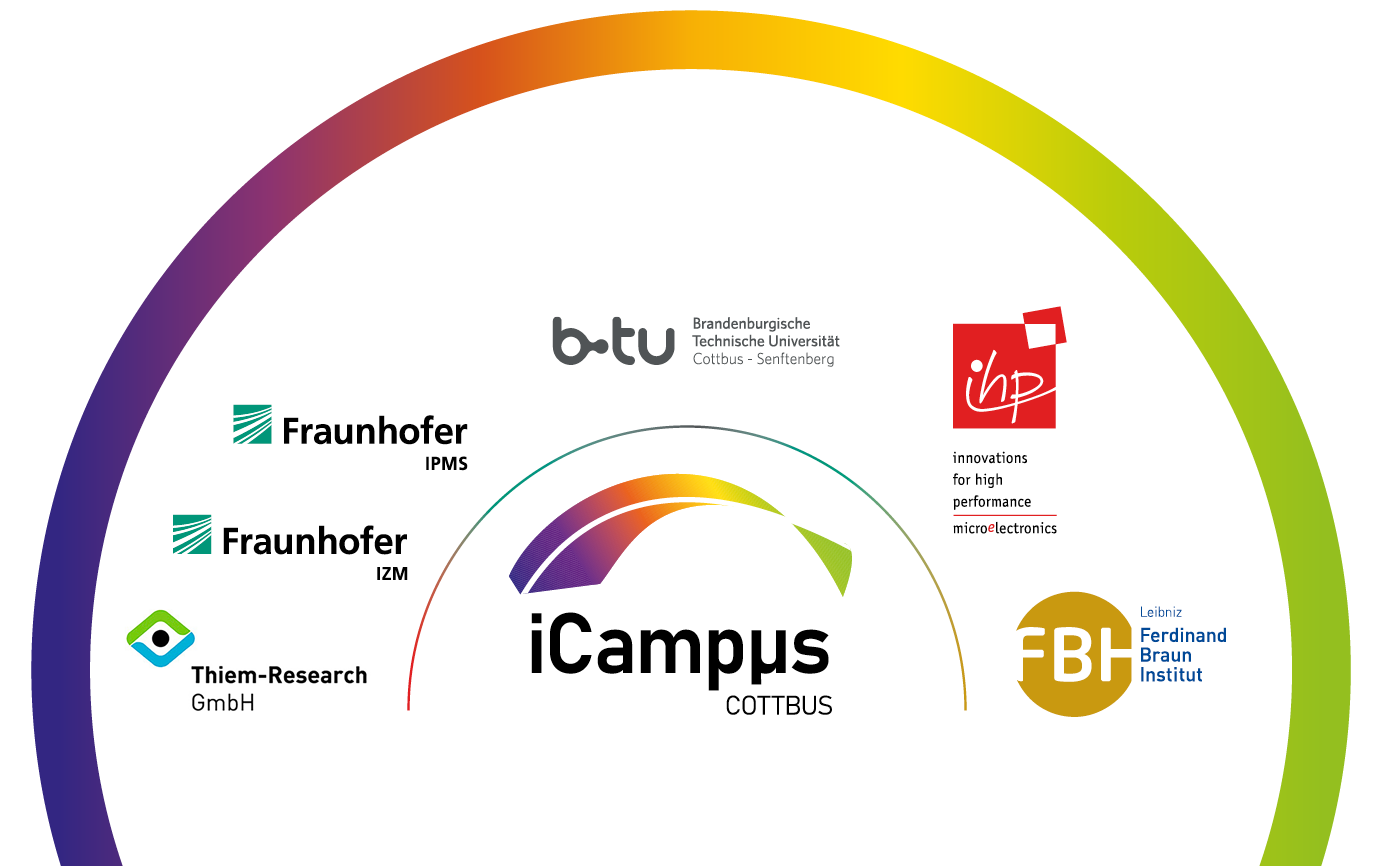 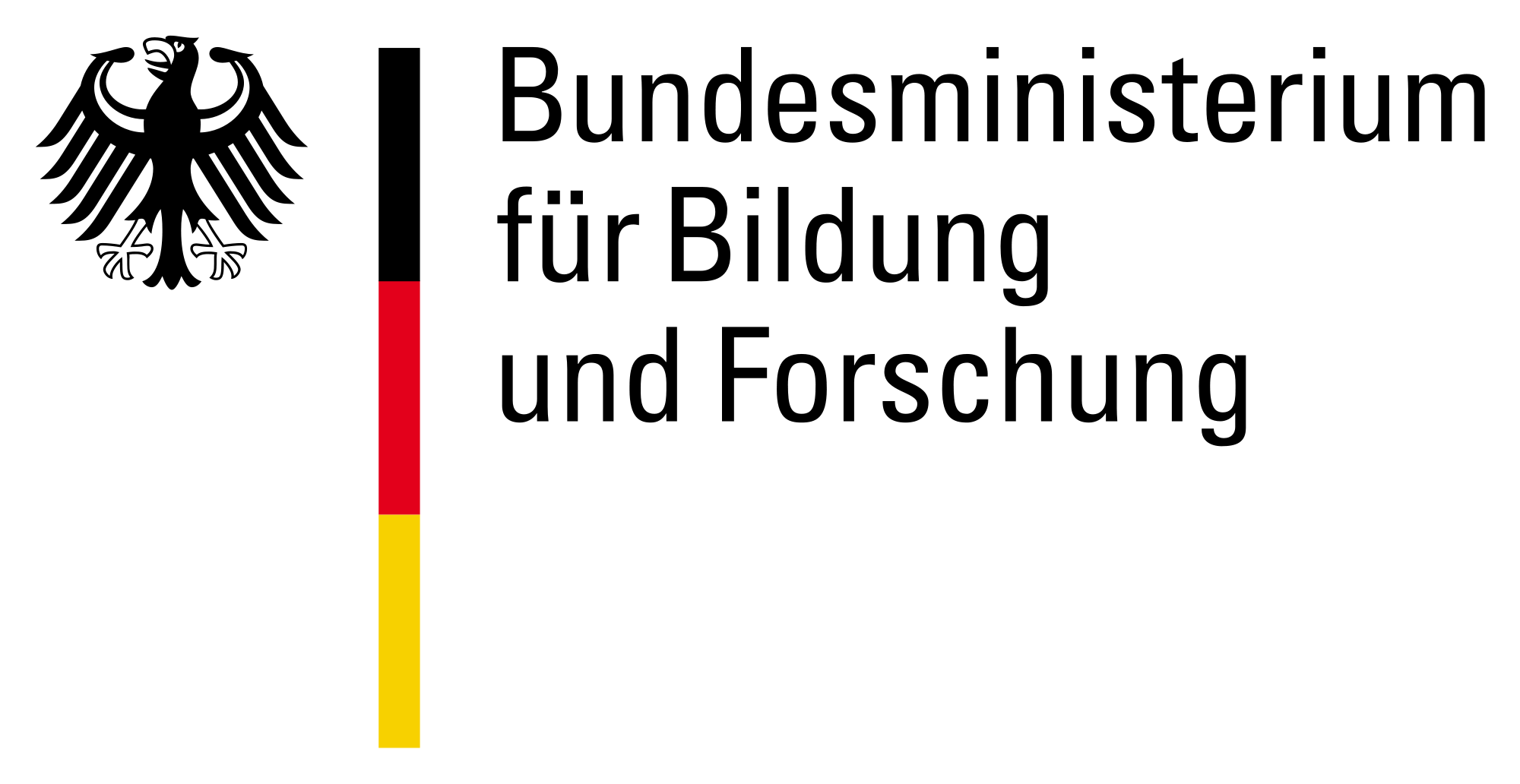 Fkz: 16ME0420K
Bildunterschrift
www.iCCC2024.de
www.iCampus-Cottbus.de